Lecture: Tunnel FET
Mark Cheung
Department of Electrical and Computer Engineering, 
University of Virginia, Charlottesville, VA 22904, USA
1
This lecture will cover:
Field-effect transistor (FET) review
Motivation for TFET
Device design and simulation
Literature review
Simulation results
2
Field-effect transistor (FET) review
Switch
On: ID is high
Off: ID is low
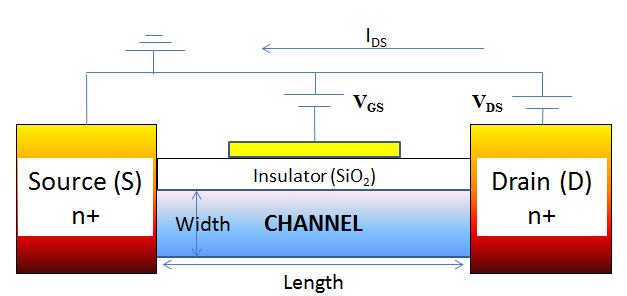 3
Motivation
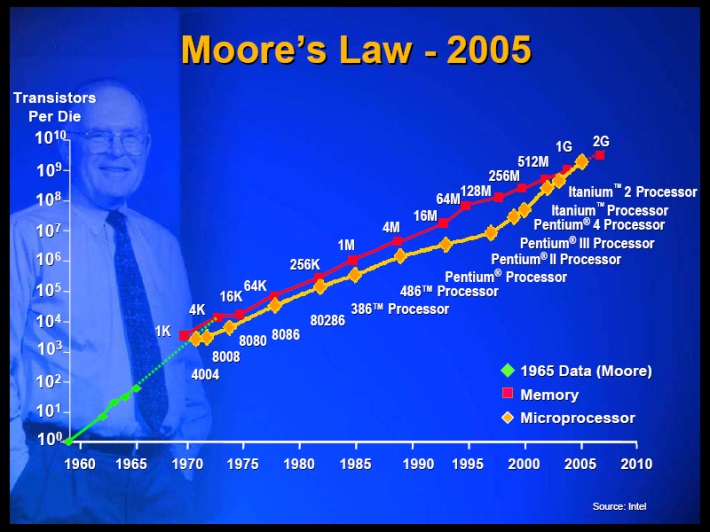 "Intel," 2011. Available: http://www.carthrottle.com/why-chemistry-dictates-an-electric-vehicle-future/
4
Current-voltage (IV) curve
MOSFET IV Curve
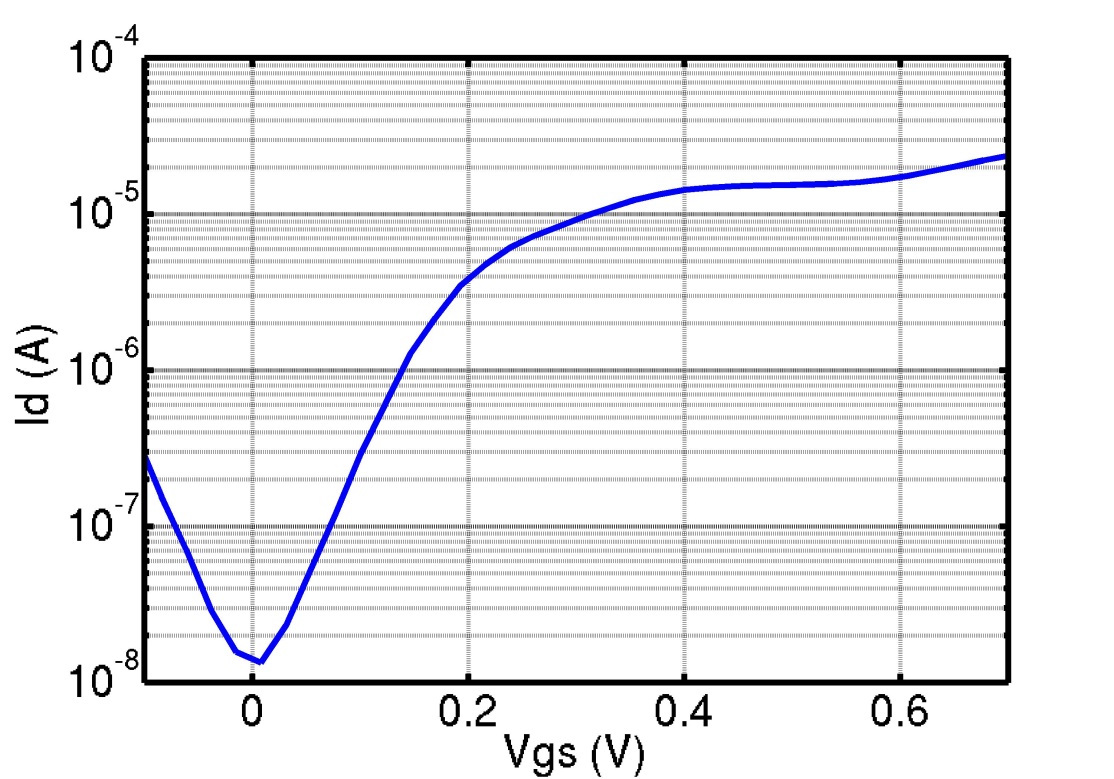 Ion
~60  mV/dec
Ioff
5
Tunnel Field Effect Transistor (TFET)
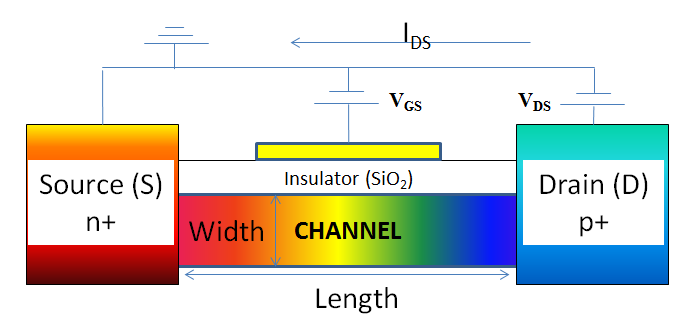 6
Tunnel Field Effect Transistor (TFET)
λ
On
Off
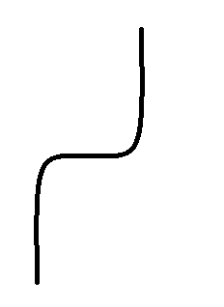 Source
Channel
Drain
7
Device design and simulation
Gate
[H]
Source
Drain
8
Graphene Nanoribbon (GNR)
Transmission
Subbands
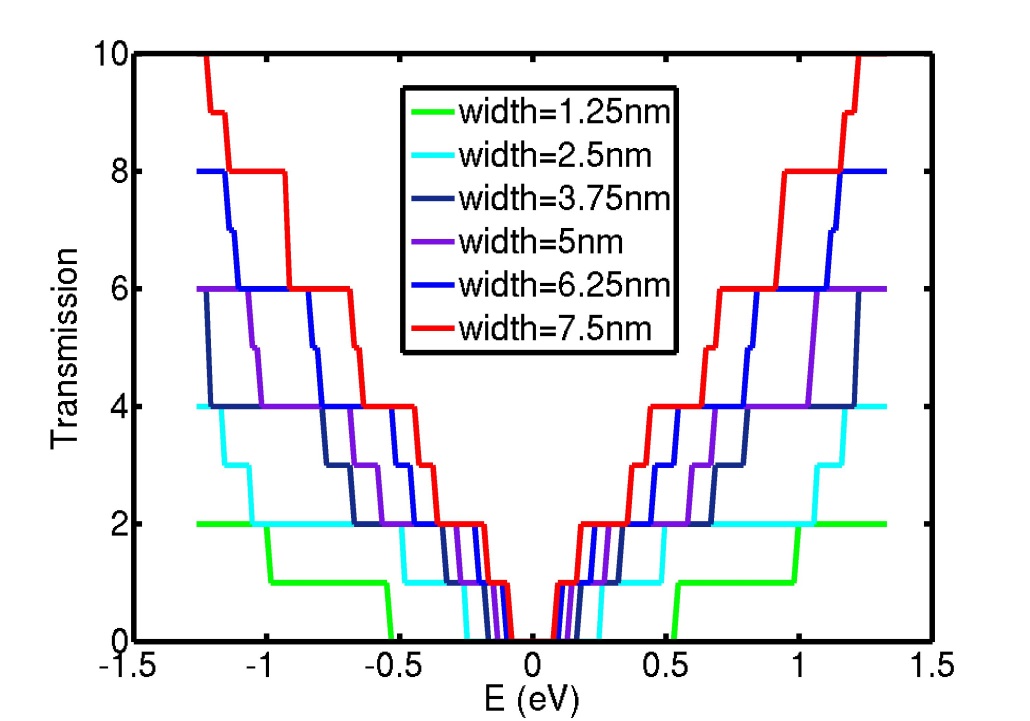 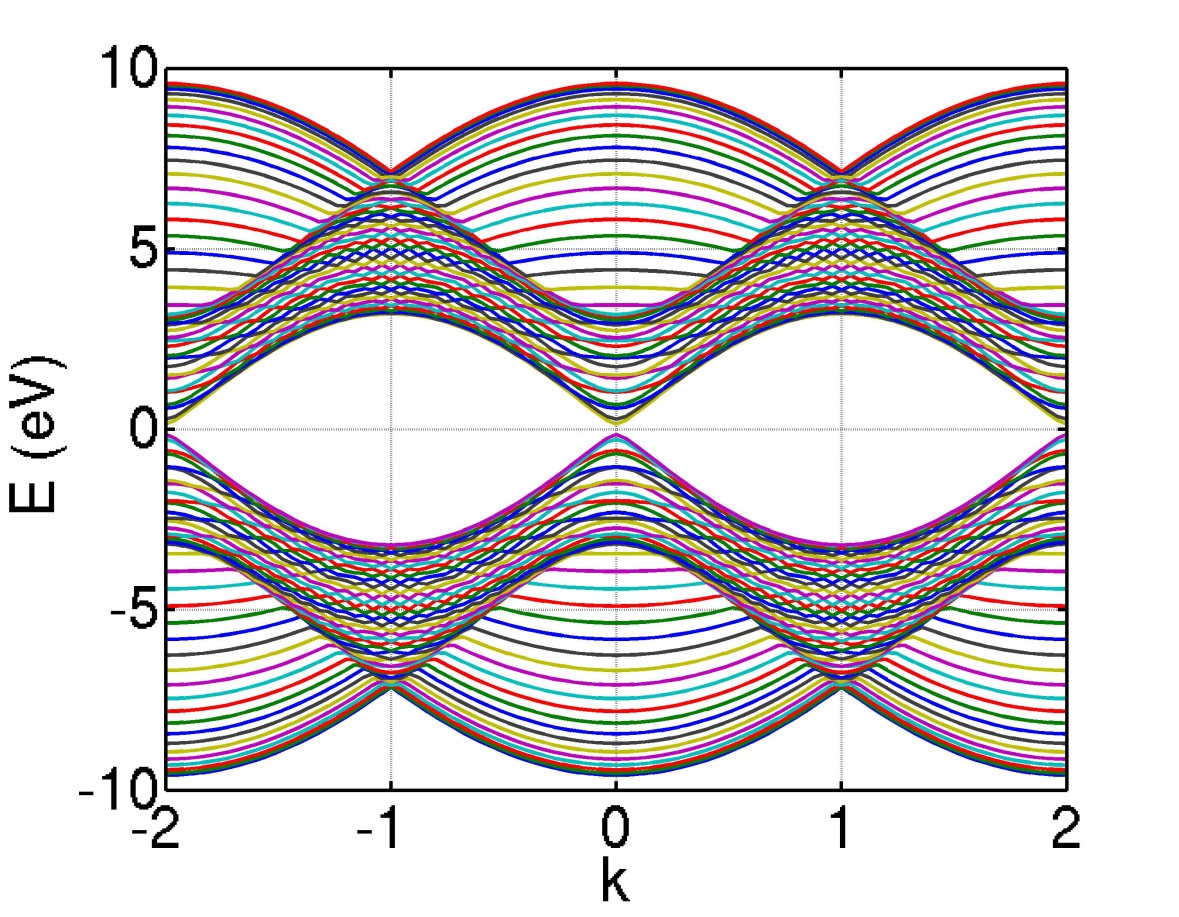 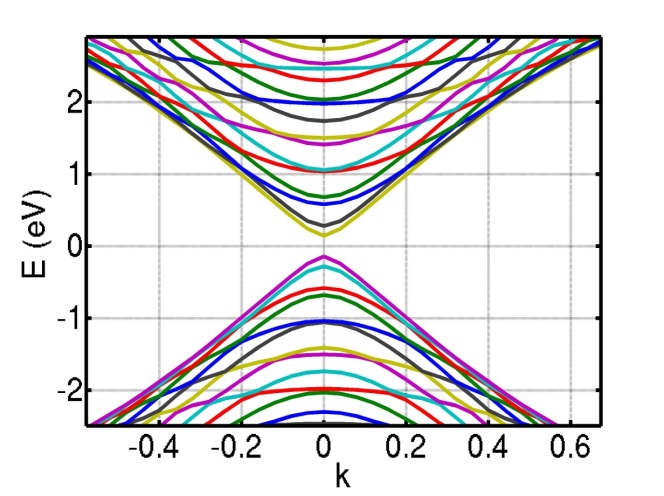 9
Relevant Functions (analytical)
J. Knoch, S. Mantl and J. Appenzeller, "Impact of dimensionality on the performance of tunneling FETs: Bulk versus one-dimensional devices," ScienceDirect, vol. 51, pp. 572-78, 2007.
10
Literature Review: MOSFET/TFET IV of different material system
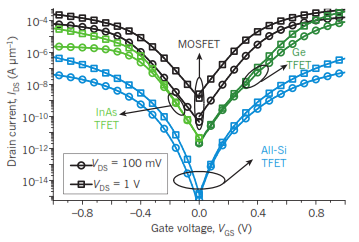 A. M. Ionescu and H. Riel, "Tunnel field-effect transistors as energy-efficient electronics switches," Nature, vol. 479, pp. 329-337, 2011.
11
Literature Review: varying gate overlap & differential voltage
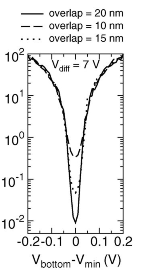 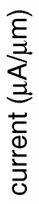 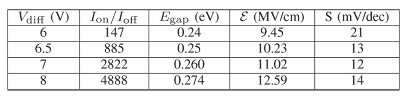 Differential voltage between top and bottom gate
for a double gate TFET correlates positively with Ion/Ioff
Gate overlap improves SS
without degrading Ion and Ioff
Fiori, G.; Iannaccone, G., "Ultralow-Voltage Bilayer Graphene Tunnel FET," Electron Device Letters, IEEE , vol.0, no.10, pp.1096,1098, Oct. 2009 doi: 10.1109/LED.2009.2028248
12
[Speaker Notes: Similar physics in bilayer graphene]
Literature Review: varying drain-side gate underlap & drain doping
X. Yang, J. Chauhan, J. Guo, and K. Mohanram  “Graphene tunneling FET and its applications in low-power circuit design,”  VLSI, pp. 263-268, 2010
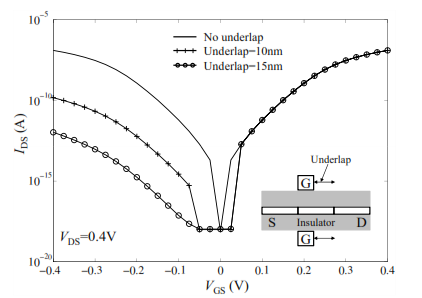 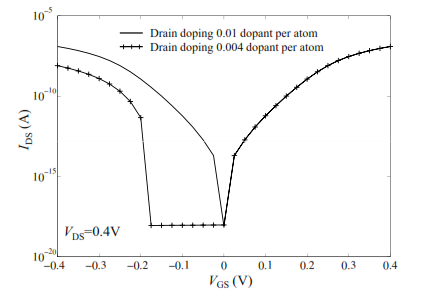 Drain-side gate underlap and drain doping reduce the
ambipolar IV characteristics without sacrificing Ion/Ioff and SS
13
Result: varying channel width
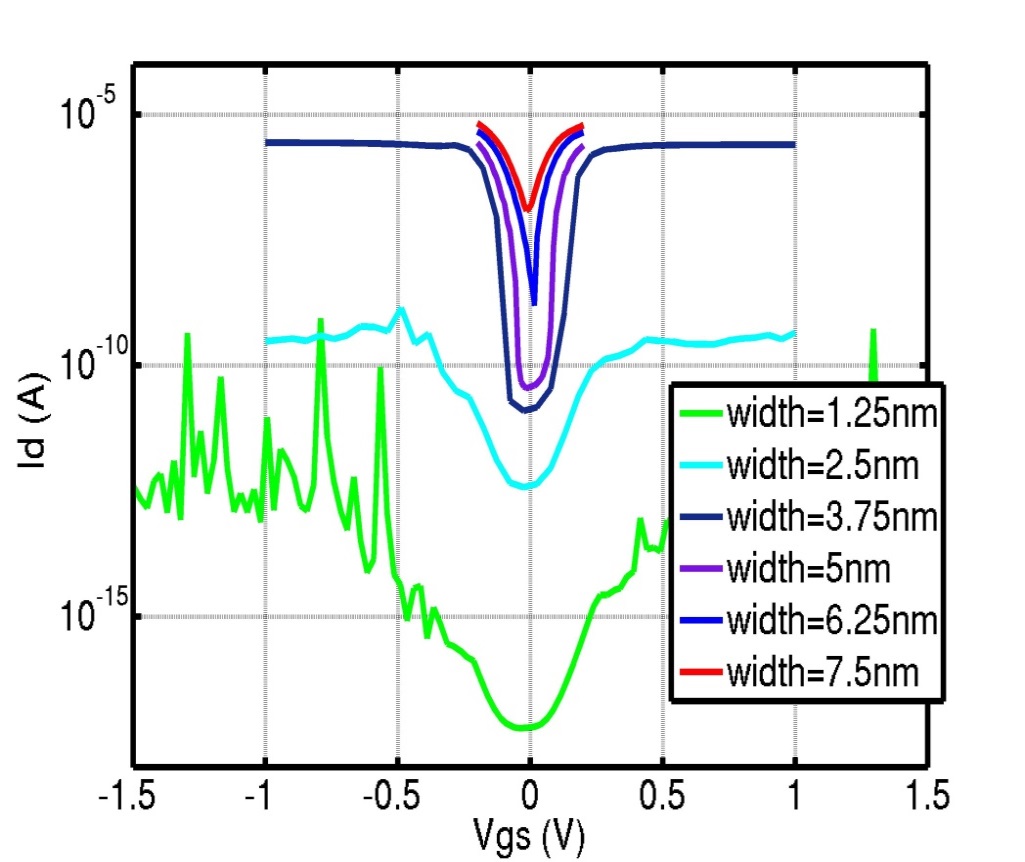 Channel width varies inversely with SS and correlates negatively (exponential) with Ion/Ioff
14
[Speaker Notes: Transistors of width <3.75nm do not generate enough on-current.]
Result: varying channel width
Channel width varies inversely with SS and
correlates negatively (exponential) with Ion/Ioff
15
[Speaker Notes: Transistors of width <3.75nm do not generate enough on-current.]
Results: varying channel length
λ
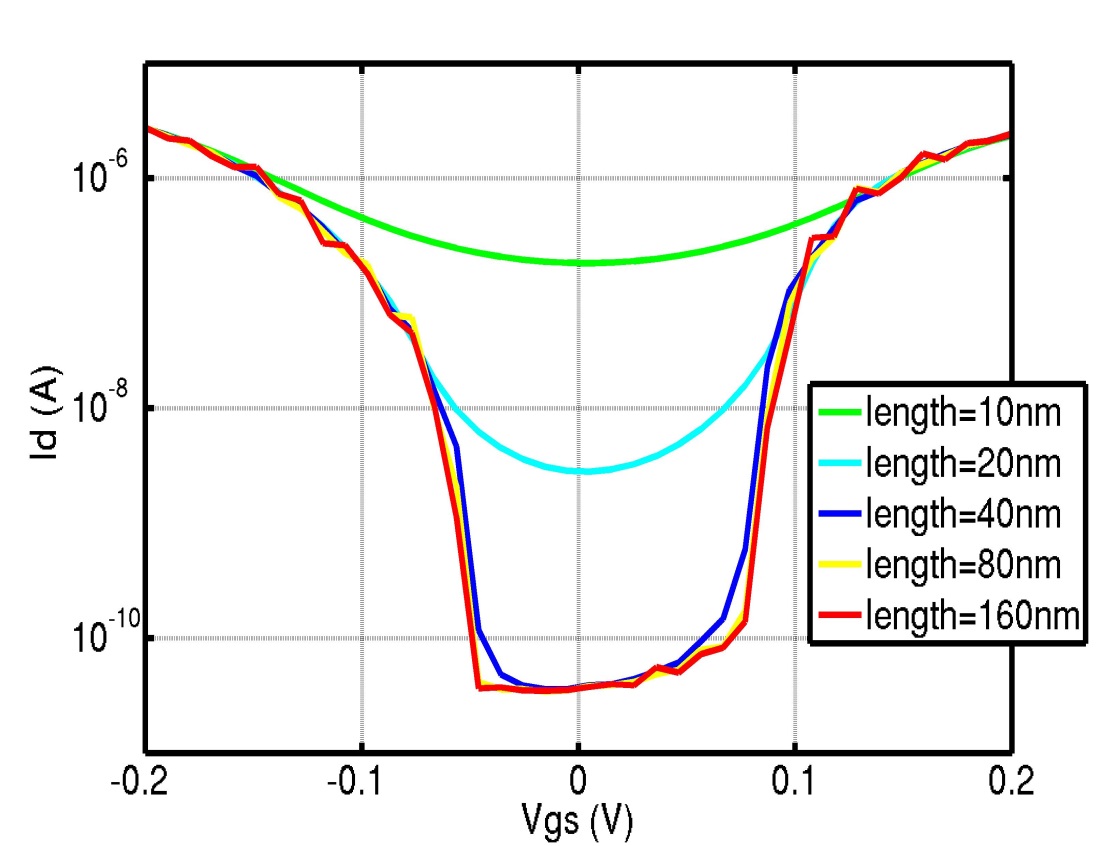 On
Off
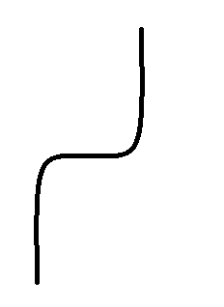 Source
Channel
Drain
16
Results varying channel length
Channel length varies inversely with SS and
correlates positively (logarithmic) with Ion/Ioff
17
Results: varying doping in contacts
λ
On
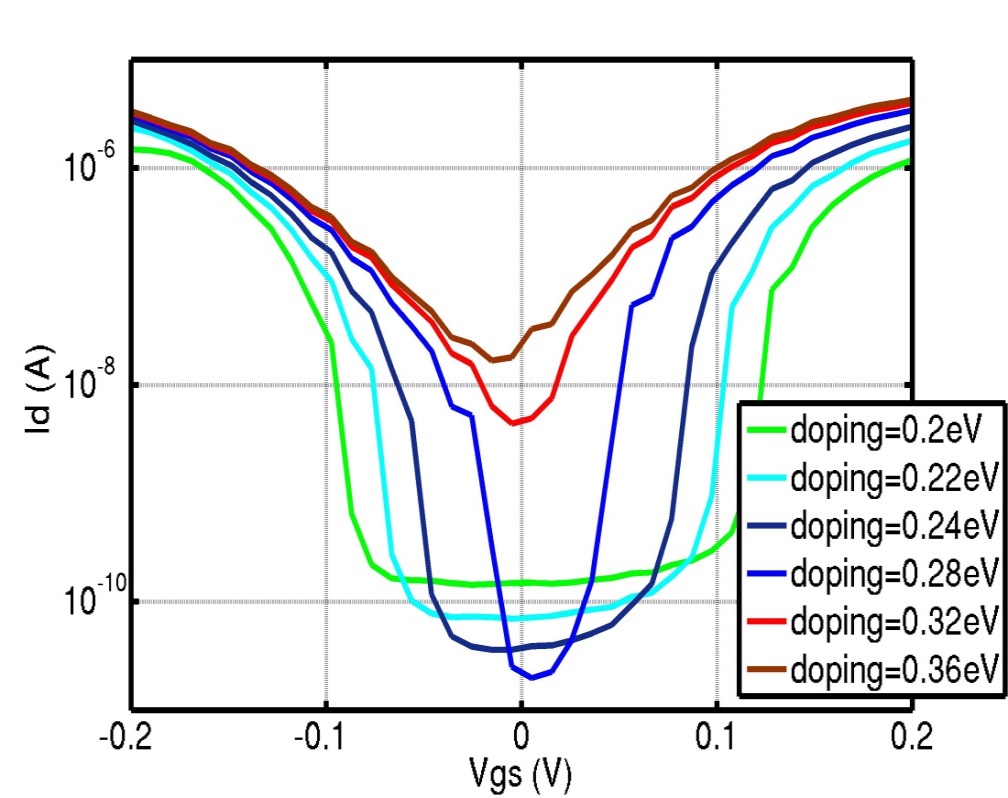 Off
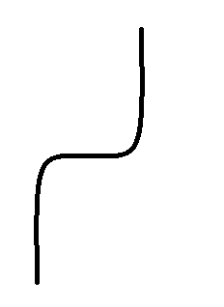 Source
Channel
Drain
Channel doping correlates positively with SS (exponential) and
positively with Ion/Ioff (exponential) up until doping of around 0.28eV
18
Results: varying doping in contacts
Channel doping correlates positively with SS (exponential) and
positively with Ion/Ioff (exponential) up until doping of around 0.28eV
19
Results: varying drain bias
λ
On
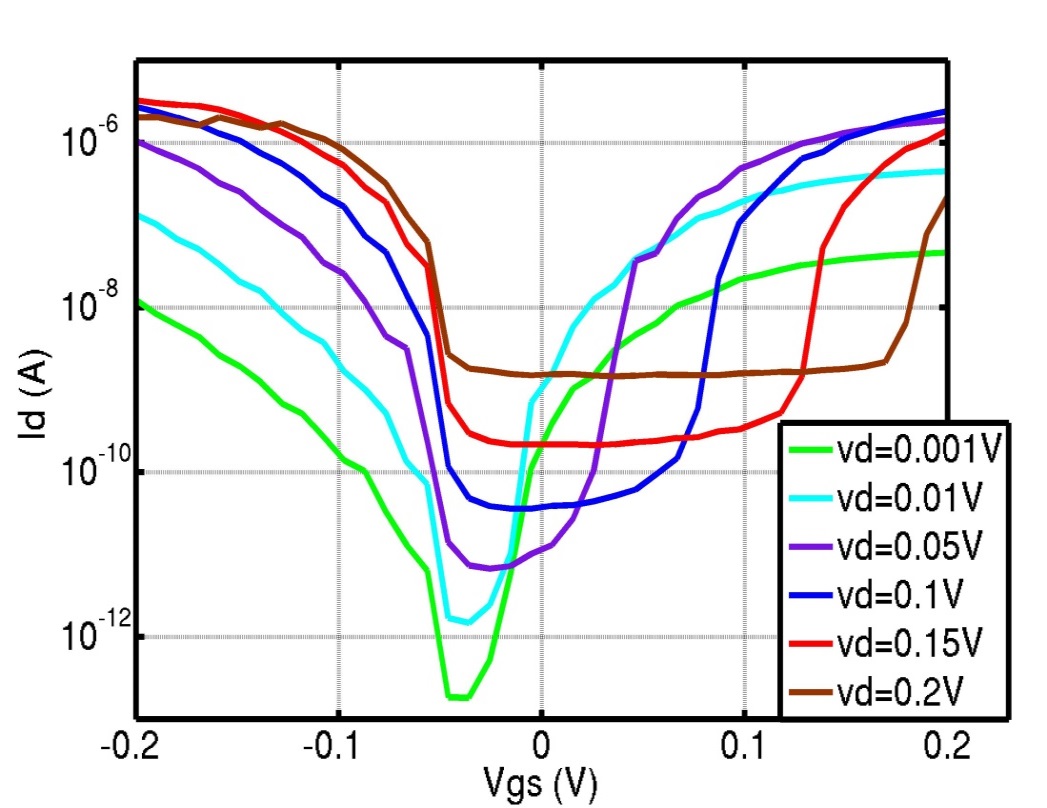 Off
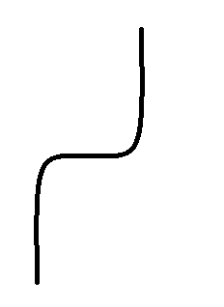 Source
Channel
Drain
Drain bias correlates positively with SS (linear & weak)
and negatively with Ion/Ioff (exponential)
20
Results: varying drain bias
Drain bias correlates positively with SS (linear & weak)
and negatively with Ion/Ioff (exponential)
21
Conclusion
SS of 6.4 mV/dec and Ion/Ioff  of  >25,000 were obtained for length=40nm, width=5nm, vd=0.1 V, and doping=0.24eV.
Further analysis is required to balance the trade-offs among size, power, and performance.
In comparison to a MOSFET, high Ion/Ioff ratio and steep SS over several decades indicate GNR TFET’s superiority for ultra-low-voltage applications.
22
Future direction
Link experimental results with analytical equations
Adjust simulation to account for experimental challenges
Include scattering (inelastic & elastic)
Alternative TFET designs
23
Appendix: Simulation Design (continue)
Tight-binding  Hamiltonian model
TFET setup:
Channel doping
Tri-gate
Non-equilibrium green function (NEGF)
Assumptions:
Room temperature
ballistic transport
electrodes are infinite electron reservoir
steady state
24
Appendix: NEGF
25
Appendix: NEGF (continue)
26
Appendix: Relevant functions (continue)
J. Knoch, S. Mantl and J. Appenzeller, "Impact of dimensionality on the performance of tunneling FETs: Bulk versus one-dimensional devices," ScienceDirect, vol. 51, pp. 572-78, 2007.
27